Popcorn
and drinks
for sale!
Charity House
Movie Night!
Watch the last Harry Potter film ever!
Thursday 15th December
4pm: Main Hall
Only £1 – for Comic Relief
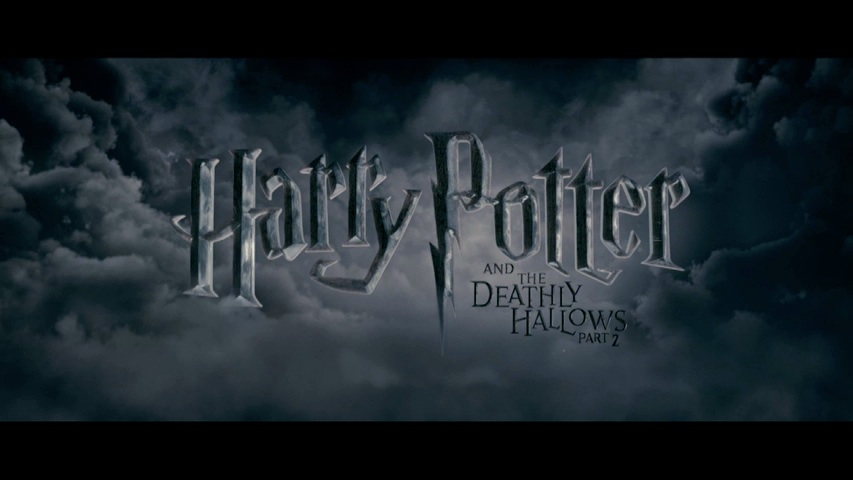 All about...House Movie Night
Who?
All students welcome – the more the merrier (celebrate end of term together!)
What?
Pay only £1 to watch Harry Potter and the Deathly Hallows Part 2 – the last EVER Harry Potter film
When?
4pm till 6pm on Thursday 15th December
Where?
Main Hall
Why?
Raise money for Comic Relief; have fun with your mates; see a film for ONLY £1; enjoy popcorn and drinks; support your House!